VLIV RODINY NA ŠKOLNÍ ÚSPĚŠNOST DÍTĚTE
Hana Palánová,
Marie Doležalová
OBSAH
Rodina
Smysl rodiny
Vliv původu na vzdělanostní interakce
Teorie jazykových kódů
Mimoekonomické charakteristiky rodiny
Vztah rodičů a školy
Vzdělanostní a sociální rozdíly v české společnosti
RODINA
„Rodina je skupina osob spojených svazky manželství, krve či adopce, kteří obvykle bydlí spolu a v rámci skupiny se chovají podle společenské dělby práce a podle společensky vymezených rolí.“ (Prokop, 2001, s. 41)
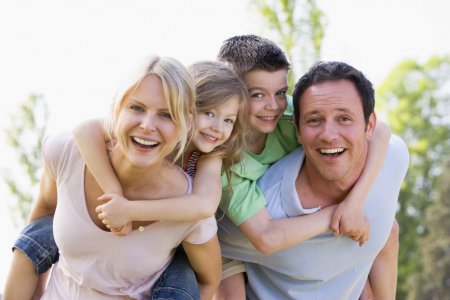 SMYSL RODINY
Funkce: výchovná, ekonomická, biologická, emoční

Výchova dětí

Udržení lidstva
SMYSL RODINY
Funkce: výchovná, ekonomická, biologická, emoční

Výchova dětí

Udržení lidstva
VLIV PŮVODU NA VZDĚLANOSTNÍ ASPIRACE
Nižší vzdělání rodičů      nižší vzdělanostní aspirace potomků

Vyšší vzdělání rodičů       vyšší vzdělanostní aspirace potomků

Rozdílný přístup učitelů k žákům
TEORIE JAZYKOVÝCH KÓDŮ
Bernsteinova teorie – hlavním nástrojem socializace je jazyk

Dělnická a střední sociální vrstva

Omezený a propracovaný jazykový kód

Důsledky ve vzdělání
MIMOEKONOMICKÉ CHYRAKTERISTIKY RODINY
Zájem o vzdělávání dětí

Oceňování úspěchů

Motivační podpora
MIMOEKONOMICKÉ CHYRAKTERISTIKY RODINY
VÝZKUM
Autorka: Brookerová

Britské versus bangladéšské děti

Časová schémata versus momentální potřeba

Segmentované prostory domu versus jednolitý flexibilní prostor
MIMOEKONOMICKÉ CHARAKTERISTIKY RODINY OVLIVŇUJÍCÍ ŠKOLNÍ ÚSPĚŠNOST
Tlak na úspěšnost – rodičovské aspirace a očekávání

Jazyk

Akademické vedení – dostupnost a kvalita pomoci s prací do školy
MIMOEKONOMICKÉ CHARAKTERISTIKY RODINY OVLIVŇUJÍCÍ ŠKOLNÍ ÚSPĚŠNOST
Intelektualizovanost – vytváření příležitostí pro děti k přemýšlení a rozvoji představivosti při denních aktivitách

Pracovní návyky

Aktivita rodiny – volnočasové aktivity
VZTAH RODIČŮ A ŠKOLY A JEHO VLIV NA ŠKOLNÍ ÚSPĚŠNOST  ŽÁKŮ
Vztahy školy s prostředím

Podpora rodičů učiteli

Respekt ke vzdělání učitele
VZDĚLANOSTNÍ A SOCIÁLNÍ ROZDÍLY V ČESKÉ SPOLEČNOSTI
Před r. 1989 – úsilí o socioekonomickou rovnost

Velký vliv vzdělanosti v rodině na vzdělání dětí
POTÍŽE VYVOLANÉ ŠPATNÝM VZTAHEM RODIČŮROZVOD
dítě nevnímá bezproblémový vztah rodičů
změny – odchod jednoho z rodičů, soudy o svěření dítěte do péče
jistoty života se rozpadají
dítě není motivováno
zhoršení školního prospěchu i chování => negativní reakce rodičů
rozdíl vnímání u chlapců a dívek
DOMÁCÍ NÁSILÍ
„Proč tatínek bije maminku?“
mění se pohled na oba rodiče
dítě má problém řešit své problémy
často neřešitelné
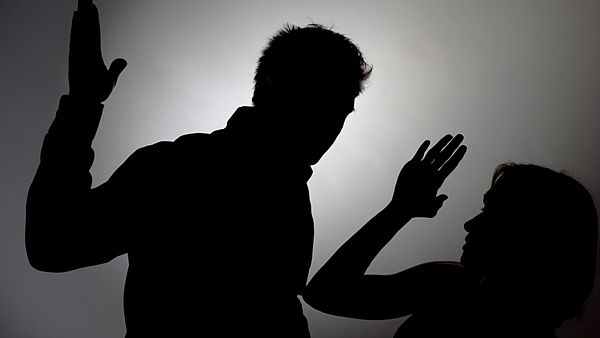 PROBLÉMY VYVOLANÉ ŠPATNÝM CHOVÁNÍM RODIČŮ K DÍTĚTI
jakékoliv špatné chování narušuje vývoj jeho psychiky

zanedbávání: neuspokojování potřeb
týrání: psychické, fyzické, sociální
sexuální zneužívání: uspokojování sexuálních potřeb rodiče
NÁSLEDKY
ubližují ti, kteří by měli být pocitem bezpečí
dřívější vztah rodiče k dítěti
u opakovaného -> citová apatie, nedůvěřivost vůči všem
změna osobnosti, snížení sebevědomí
u sexuálního násilí má víc než 50% zneužívaných problémy celý život
předčasná sexualita X odpor k sexu
posttraumatická porucha
zhoršení známek ve škole
VZTAH RODINY K DÍTĚTI S ROZDÍLEM DRUHU VZDĚLÁNÍ
rodiče kladou důraz na vzdělání svých dětí

důležitý je výběr a následný přechod na střední školu

podle výzkumů je 7 skupin podle typu středních škol a chování dítěte
TŘI UČŇOVSKÉ

Rodina s učněm – „klasické učňovské obory“, nic moc známky, bez maturity, vybírají rodiče
Rodina s učněm směřujícím k profesionalitě – vybírají děti, baví je to, možná maturita a další vzdělávání
Rodina s učněm z nouze – děti nejsouschopny jít za svým cílem, rodiče nepodporují
ČTYŘI STUDIJNÍ

Rodina s ambiciózním studentem – úspěšnárodina, dítě má možnost profesionality
Rodina studenta s otevřenou budoucností – dítě má cíl, hledá jednodušší cestu
Rodina tradičního středoškoláka – rodiče se SŠ, dítě si samo vybere SOŠ
Rodina s novým studentem – studium ztrácísmysl, rodiče s vyuč. listem nebo maturitou
ZDROJE
Katrňák, T. (2004). Odsouzeni k manuální práci. Praha: Sociologické nakladatelství.
Matoušek, O. (2003). Rodina jako instituce a vztahová síť. Praha: Sociologické nakladatelství.
Prokop, J. (2001). Sociologie výchovy a školy. Liberec: Technická univerzita.
Průcha, J. (2013). Moderní pedagogika. Praha: Portál
Rabušicová, M., Šeďová, K., Trnková, K., & Čiháček, V. (2004). Škola a /versus/ rodina. Brno: Masarykova univerzita.
Vágnerová, M. (2005). Školní poradenská psychologie pro pedagogy. Praha: Univerzita Karlova
Kocourková, J. (2000). Posttraumatická stresová porucha. Praha: Portál
Matějček, Z., Dytrych. Z. (1999). Nevlastní rodiče a nevlastní děti. Praha: Grada
Viktorová, I. (2004). Změny rodičovského vztahu ke škole a vzdělávání dětí – časopis Pedagogika
http://blog.xparfemy.cz/navod-na-stesti/stastna-rodina
http://www.novinky.cz/zena/deti/280420-zeny-pry-casto-v-boji-o-deti-zneuzivaji-domaci-nasili.html
DĚKUJEME ZA POZORNOST
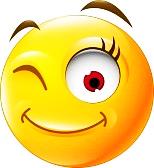